2 ARE COMPUTERS SCARING US?
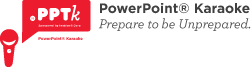 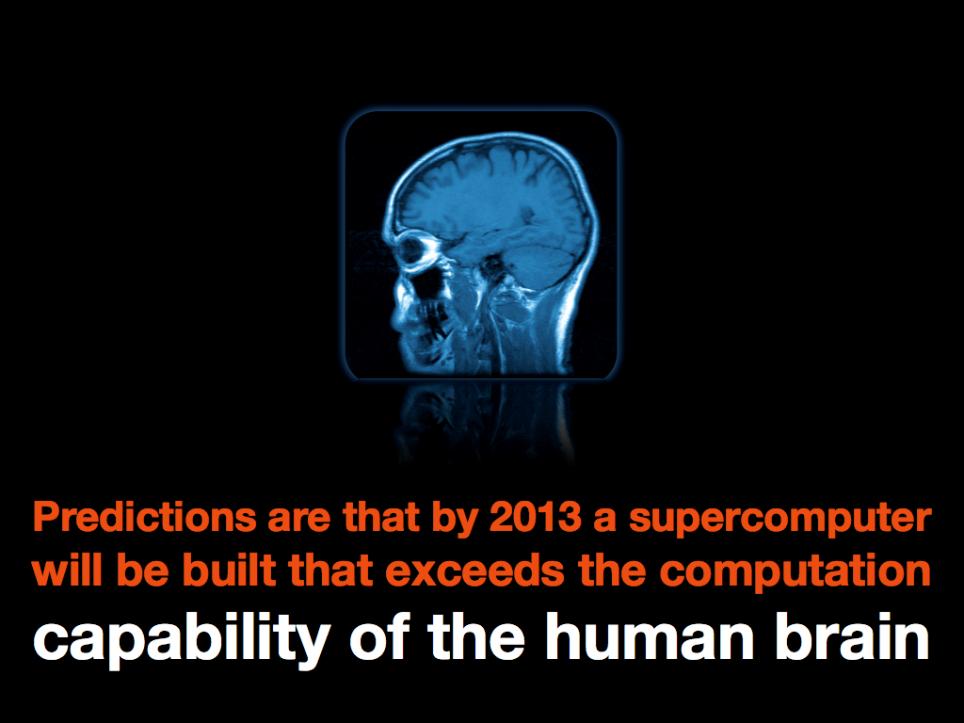 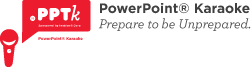 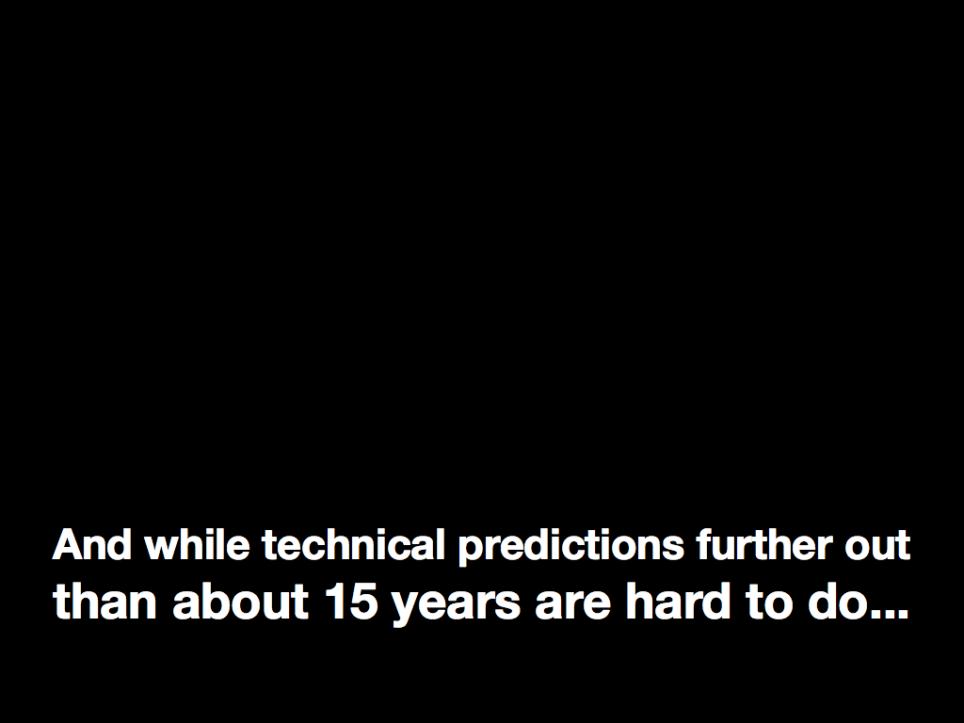 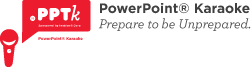 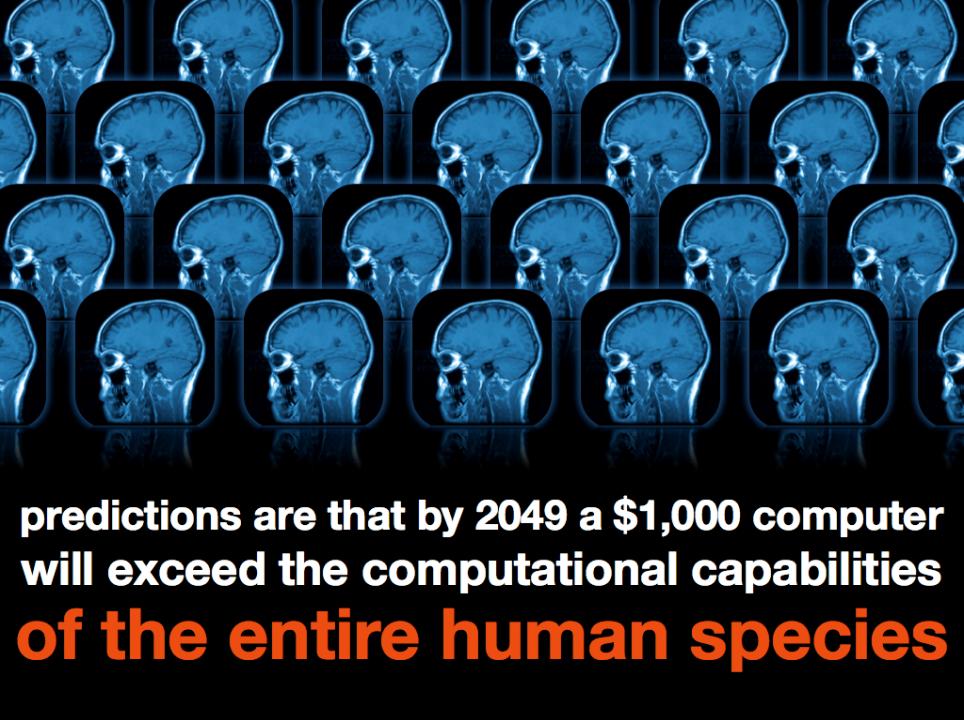 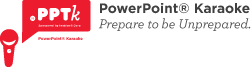 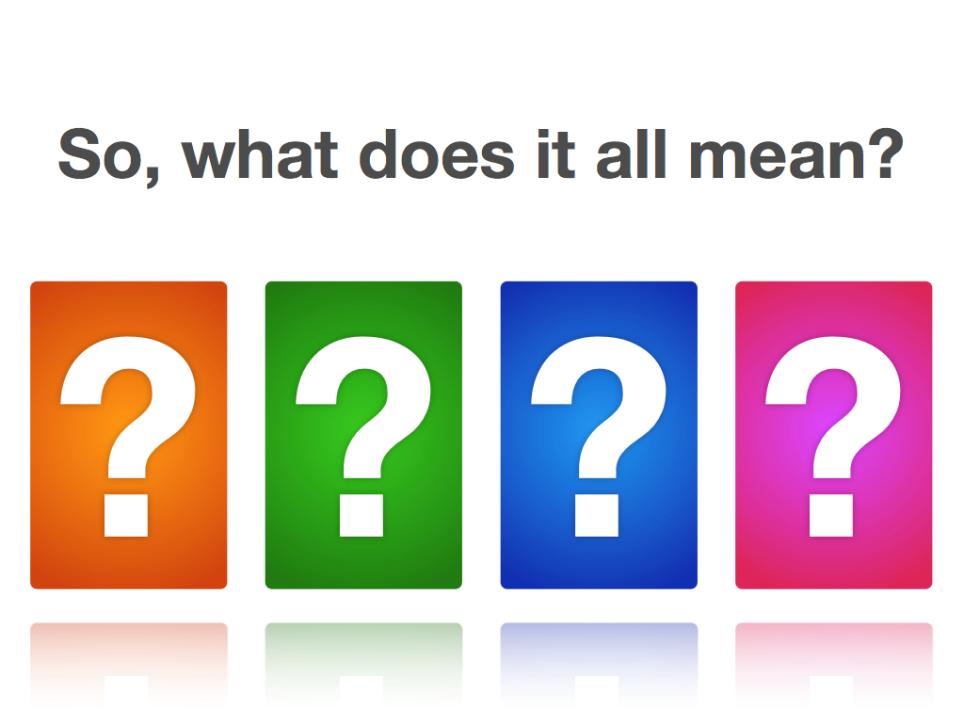 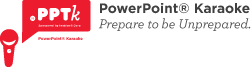